Unit 3
The world meets China
内容索引
Period Five　Writing—Writing a letter of recommendation
技法点拨    文体分析  把握写作动脉
写作训练    弄清文路  写作妙笔生花
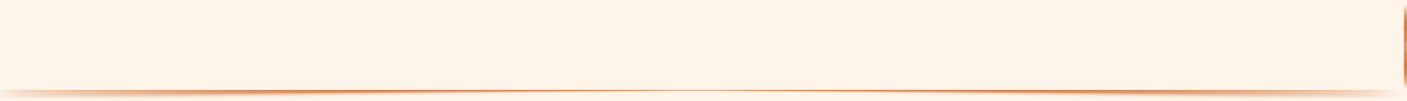 技 法 点 拨
文体分析  把握写作动脉
写作指导
推荐信的主要目的是写信人向收信人推荐做某件事情或推荐某物品。正文通常包括三段。开头段：说明写作意图，并说明推荐人与被推荐人之间的关系；主体段：说明推荐原因，并介绍被推荐人的一些情况，如学习经历、工作经历、个人性格特点等；结尾段：表示感谢和期待，也可表明会提供更多信息。其中，第二段为写作重点，要进行适当拓展，要注意思路清晰和要点之间的独立性；要合理利用衔接成分，用词要得体，语气要恰当；另外，写作中还可以套用英文推荐信的一些惯用句式。
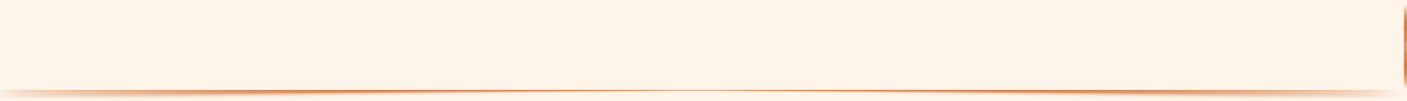 常用表达
1.引入：
(1)I’m pleased to write a letter of recommendation for...
(2)I wish to recommend sb. for the position of...
(3)I have no hesitation in recommending sb. for the post of...
(4)I’m very pleased to...
(5)It’s a great pleasure for me to...
(6)I’ve learned from the newspaper that you need a manager.Now I am applying for this position.
2.阐述：
(1)There is no doubt that he is sufficiently qualified for the job.
(2)He’s gifted in...and has acquired...
(3)He is a responsible research worker，and...
(4)I have found him to be...
(5)When he studied in...，he passed...
(6)I wonder if I can...
(7)I have been working as...
3.总结：
(1)I will be very grateful if you...
(2)Should you need more information regarding him，please...
(3)I do hope that...
(4)If I get the chance to be employed by your company，I will be rather pleased.
返 回
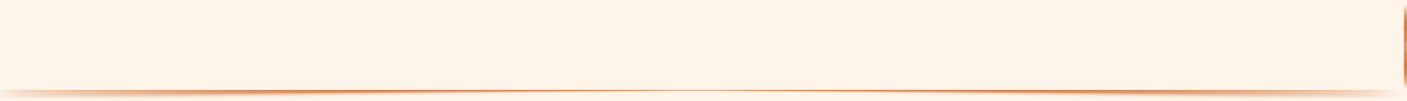 写 作 训 练
弄清文路  写作妙笔生花
假设你是李华，你的英国朋友Emily来信说她非常喜欢中国的民族舞，并打算最近来中国学习民族舞，想请你帮她推荐一位舞蹈老师。请你根据以下要点给她写一封信，推荐一位老师。
要点：
1.介绍你所推荐的老师；
2.推荐该老师的原因；
3.祝愿她拜师成功。
注意：
1.词数80左右；
2.开头和结尾已给出，不计入总词数；
3.可以适当增加细节，以使行文连贯。
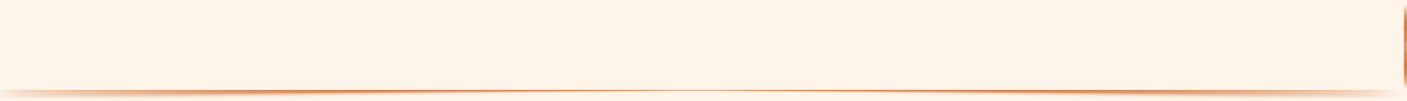 审题谋篇
审题
1.确定文体：应用文；
2.主体时态：一般现在时；
3.主体人称：第一、三人称。
谋篇
第一段：介绍你所推荐的老师；
第二段：推荐老师的原因；
第三段：祝愿她拜师成功。
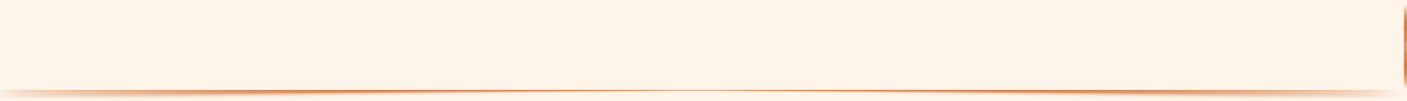 遣词造句
核心词汇
Chinese folk dance
more than happy
be enthusiastic about
wish sb.  good luck
with one’s help/with the help of sb.
1.中国民族舞蹈
2.非常高兴
3.热衷于
4.祝某人好运
5.在某人的帮助下
_________________
_______________
___________________
__________________
________________________________
连词成句
1.我以前经常看陈老师表演的中国民间舞蹈。(used to do)
I                           Miss Chen’s performances of Chinese folk dance.
2.她的舞蹈给我留下了深刻的印象。(impress sb. )
Her dance                                     .
3.她帮助了很多想学民族舞蹈的学生，包括我。(现在分词作后置定语)
She has helped many students                                                 ，including me.
4.考虑到她有这么多优点，我相信你会在她的帮助下获益良多。(given that...)
                                                                     ，I believe you will achieve a lot with her help.
used to watch
really impressed me
wanting to learn folk dance
Given that she has so many advantages
句式升级
1.用定语从句连接句1和句2
												
2.把句3改为含有定语从句的复合句
I used to watch Miss Chen’s performances of Chinese folk dance，which
really impressed me.
She has helped many students who want to learn folk dance，including me.
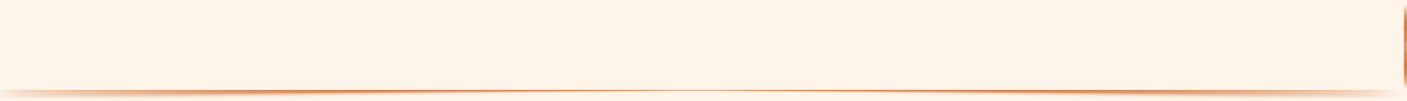 组句成篇
用适当的过渡词语，把以上词汇和句式，再加上联想内容，组成一篇80词左右的英语短文。
参考范文
Dear Emily，
Glad to hear that you are going to learn Chinese folk dance in China，
I’m more than happy to recommend an excellent teacher Miss Chen to you.
Miss Chen is the best dance teacher in our school.I used to watch Miss Chen’s performances of Chinese folk dance，which really impressed me.And I have seen almost all of her performances in our school.She has helped many students who want to learn folk dance，including me.Besides this，Miss Chen is patient and enthusiastic about teaching.Given that she has so many advantages，I believe you will achieve a lot with her help.
I sincerely wish you good luck to be Miss Chen’s student.
Yours，
Li Hua
返 回
本课结束
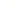